7th Grade
SUPPLY LIST
7th Grade Homeroom
• 3 boxes of facial tissue
• 1 roll paper towels
• 2 bottles of hand sanitizer (girls)
• 2 Clorox wipes (boys)
General Supplies
• Backpack
• Pencil Pouch 

The following items are for your student’s personal use and may need to
be replenished throughout the year.
• Mechanical Pencils with lead
• Notebook paper (college ruled)
• Blue/black pens
• Set of colored pens or markers
• Highlighters (2)
• Erasers


Teacher Wish List
• Expo Markers
• Expo Cleaners
• Additional Pencils
• Cap Erasers
ELA, Science & Social Studies Supply List
ELA, Science, & Social Studies 
• (1) 3-inch Clear View Binder with interior pockets to share with ELA, science, and social studies 
• 3 packs of dividers 
• 2 packs on index cards (science)
• (1) 3-prong folder with pockets
Math Supply List
• 2-inch Clear View Binder with interior pockets
• 5 dividers with pockets
• 1 Subject Spiral Notebook to keep in binder
• Basic 5 function calculator to be kept in pencil pouch (No scientific or graphing calculators will be allowed.)
• One bag of candy that 7th graders would like. (Turn in to your MATH teacher.)
$15 Lab Fee (checks made
out to GEA (Science)

Check Elective Lists for
 other classes supply
 requests.
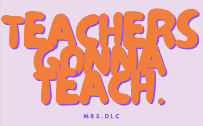